サイバーセキュリティ基礎論導入、最近の話題、事例
導入:オンライン授業と評定について
パソコン（タブレットでも可)で受講
講義資料で自学。わからない部分は Web などで検索する。
小テスト
小テスト開始まで自学、質問を担当講師にMoodle で送る。
学習目標を参照のこと
講義時間開始後、最初の８０分間：講師からの質問への回答 (質問の締め切りは講義開始後７０分まで)
最後の１０分：小テスト
Moodle 上で実施
小テストの提出期限　：講義終了直後
復習としてシリアスゲーム(シンプラZ)を実施
小テスト＋シリアスゲームの結果で評定
期末試験は行わない
講義情報ページ (補助)
http://www.cs.kyushu-u.ac.jp/lectures/csp/
講義内容
導入、最近の話題、事例
安全な設定　(１) (２)
研究倫理と情報倫理
暗号技術を知る
法律を知る
著作権
社会科学
学習目標 - 最近の話題、事例
なぜ、ICT は進んでいるのになかなかセキュリティインシデントが減らないか理解する。
たくさんある別々のパスワードがもし同じだった場合に起きる問題を理解する。
セキュリティ・バイ・デザインの概念を理解する。
日本国政府によるわが国へのセキュリティ対策について理解する。
サプライチェーンの概念を理解する。
最近の話題、事例
最新の書籍、情報を見ることが重要
推薦図書
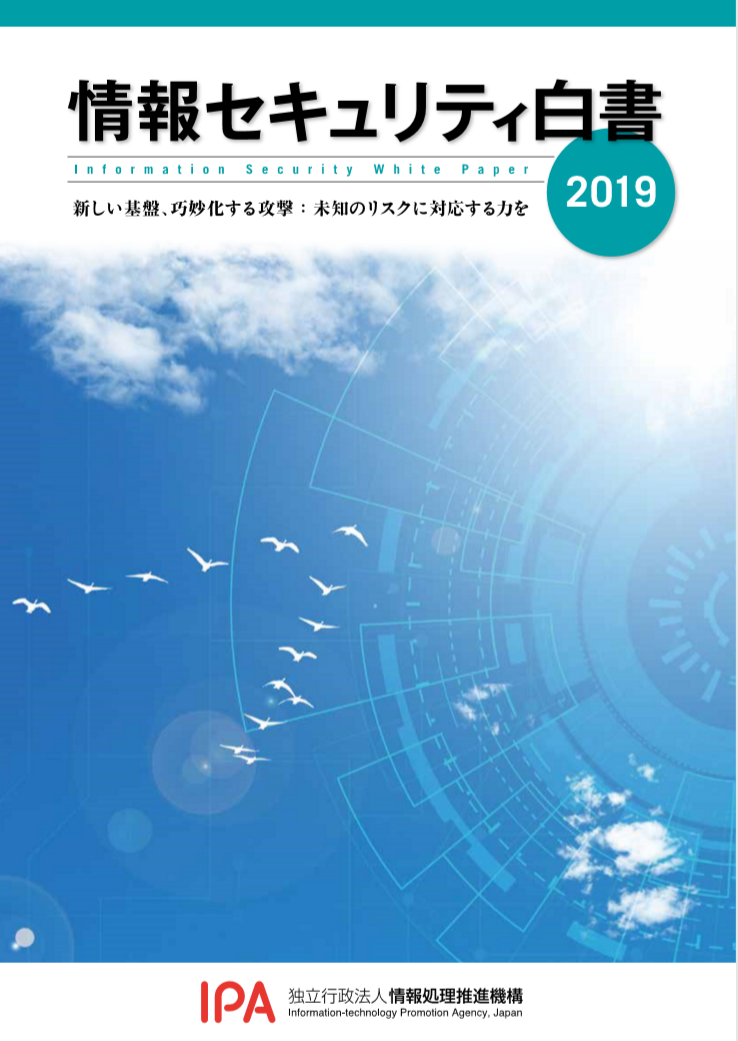 PDF をダウロードして自学すること。
情報セキュリティ白書
情報セキュリティインシデント・脆弱性の現状と対策
「情報セキュリティ10大脅威 」も参考にする。
情報セキュリティを支える基盤の動向
個別テーマ
出版物のご案内
https://www.ipa.go.jp/security/publications/index.html
推薦図書
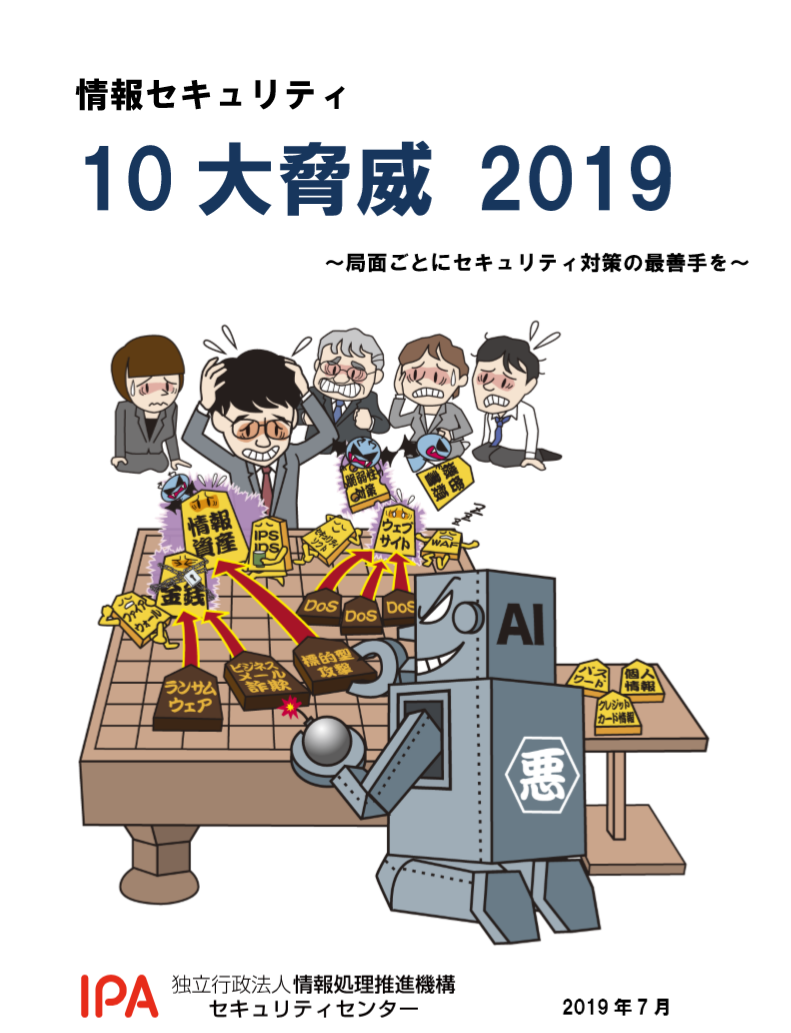 PDF をダウロードして自学すること。
情報セキュリティ10大脅威 
「個人」向け脅威
「組織」向け脅威
普及啓発資料
https://www.ipa.go.jp/security/keihatsu/index.html
IPA とは
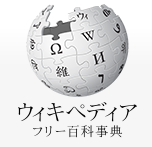 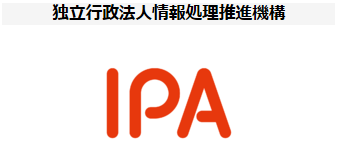 独立行政法人情報処理推進機構（じょうほうしょりすいしんきこう、英: Information-technology Promotion Agency, Japan、略称：IPA）は、日本におけるIT国家戦略を技術面、人材面から支えるために設立された、経済産業省所管の中期目標管理法人たる独立行政法人である。 
日本のソフトウェア分野における競争力の総合的な強化を図る。情報処理の促進に関する法律の一部を改正する法律（平成14年法律第144号）により、2004年（平成16年）1月5日に設立され、同法附則第2条第1項の規定により解散した、特別認可法人である情報処理振興事業協会(IPA)の業務等を承継した。
IPAでは、特別認可法人 情報処理振興事業協会の時代からコンピュータウイルスやセキュリティに関係する調査・情報提供を行ってきた。また、中小コンピュータソフトベンダーの債務保証事業などのソフトウェア開発補助事業を行っている。天才的プログラマの発掘のための未踏ソフトウェア創造事業、特に若年の開発者を対象とした未踏ユース制度などの人材育成事業も行っている。 
なお、情報処理の促進に関する法律の規定により、情報処理安全確保支援士制度の登録事務（取消事務、命令事務を除く）と講習事務、情報処理安全確保支援士試験・情報処理技術者試験の試験事務を行っているIT人材育成センター国家資格・試験部（旧：情報処理技術者試験センター）は、1984年から2003年までは財団法人日本情報処理開発協会で情報処理技術者試験の試験事務を行ってきて2004年にIPAの一組織になっている。